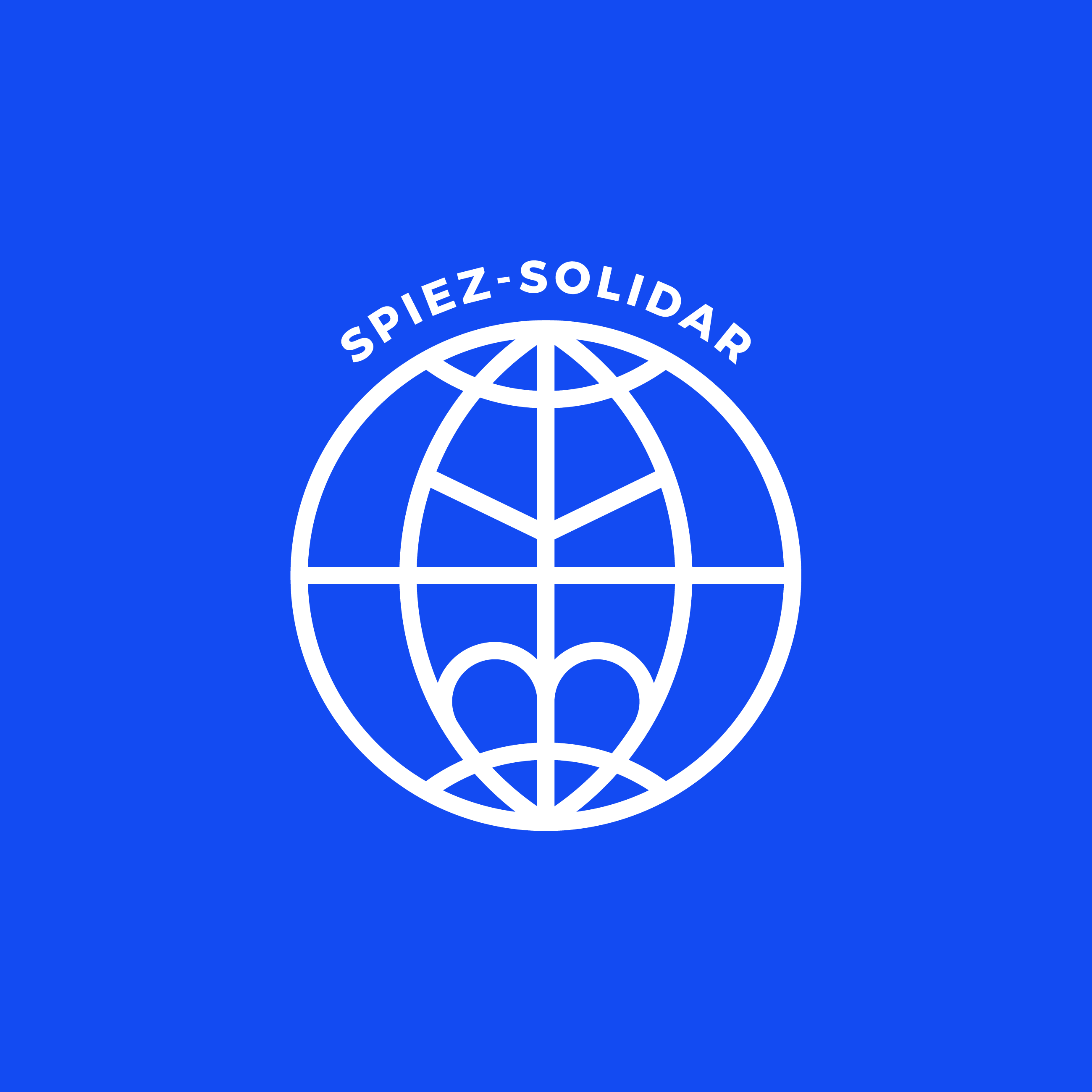 spiez-solidarein Arbeitszweig des sozial-diakonischen Vereins Rachma Spiez
Wir wollen einen Beitrag leisten, den menschenunwürdigen Schicksalen von abgewiesenen Geflüchteten entgegenzuwirken
15. Jahrestreffen des Netzwerks Joint Future, 8.September 2023, Spiez
Auslöser April 2020
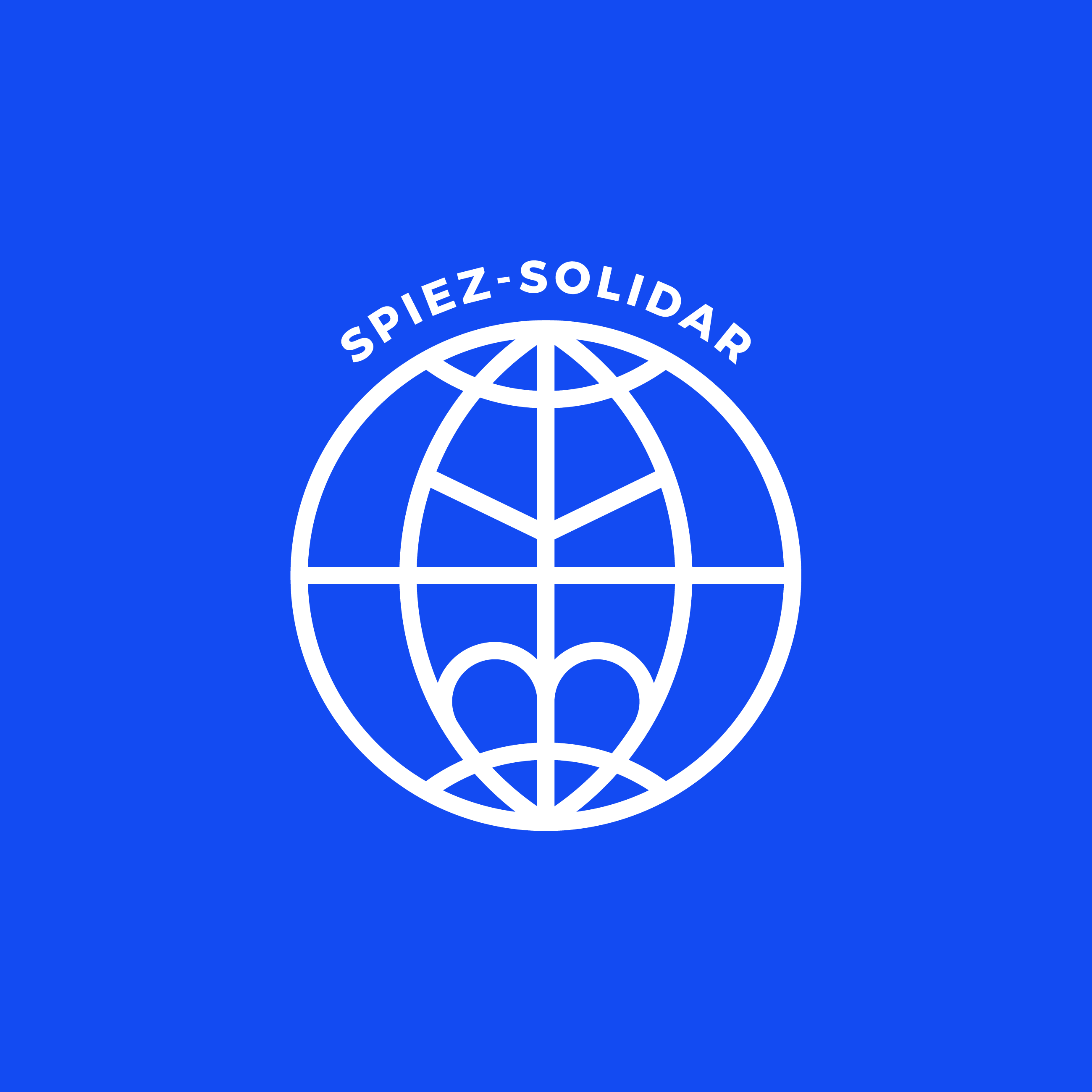 abgewiesene Asylsuchende erhalten nur noch Nothilfe und werden in die Rückkehrzentren überführt
Kanton Bern ca 600 Personen
Corona verzögert die Durchsetzung des Beschlusses
bereits integrierte Asylsuchende müssen in Kollektivunterkunft zurück
Kanton erlaubt Privatunterkunft
Kenntnis von 3 privaten Wohnunterbringungen
15. Jahrestreffen des Netzwerks Joint Future   spiez-solidar, Stefan Fink
16.April 2020   Zoommeeting
Sozialvorsteherin Spiez lädt ein:
Vertreter:in Kirchen (ref. LK, kath. LK, EGW, CLZ)
Vertreterin Integrationsausschuss Gemeinde Spiez
Vertreterinnen Flüchtlingsbetreuende
Vertreter Verein Rachma
Markus Wenger, Grossrat EVP
15. Jahrestreffen des Netzwerks Joint Future   spiez-solidar, Stefan Fink
16.April 2020   Zoommeeting
Weiteres Vorgehen:

Gremien für das Thema sensibilisieren
Arbeitsgruppe: Abklärung Bedarf  (Wohnraum, Finanzen, Strukturen)
15. Jahrestreffen des Netzwerks Joint Future   spiez-solidar, Stefan Fink
Arbeitsgruppe
15. Jahrestreffen des Netzwerks Joint Future   spiez-solidar, Stefan Fink
Trägerschaft
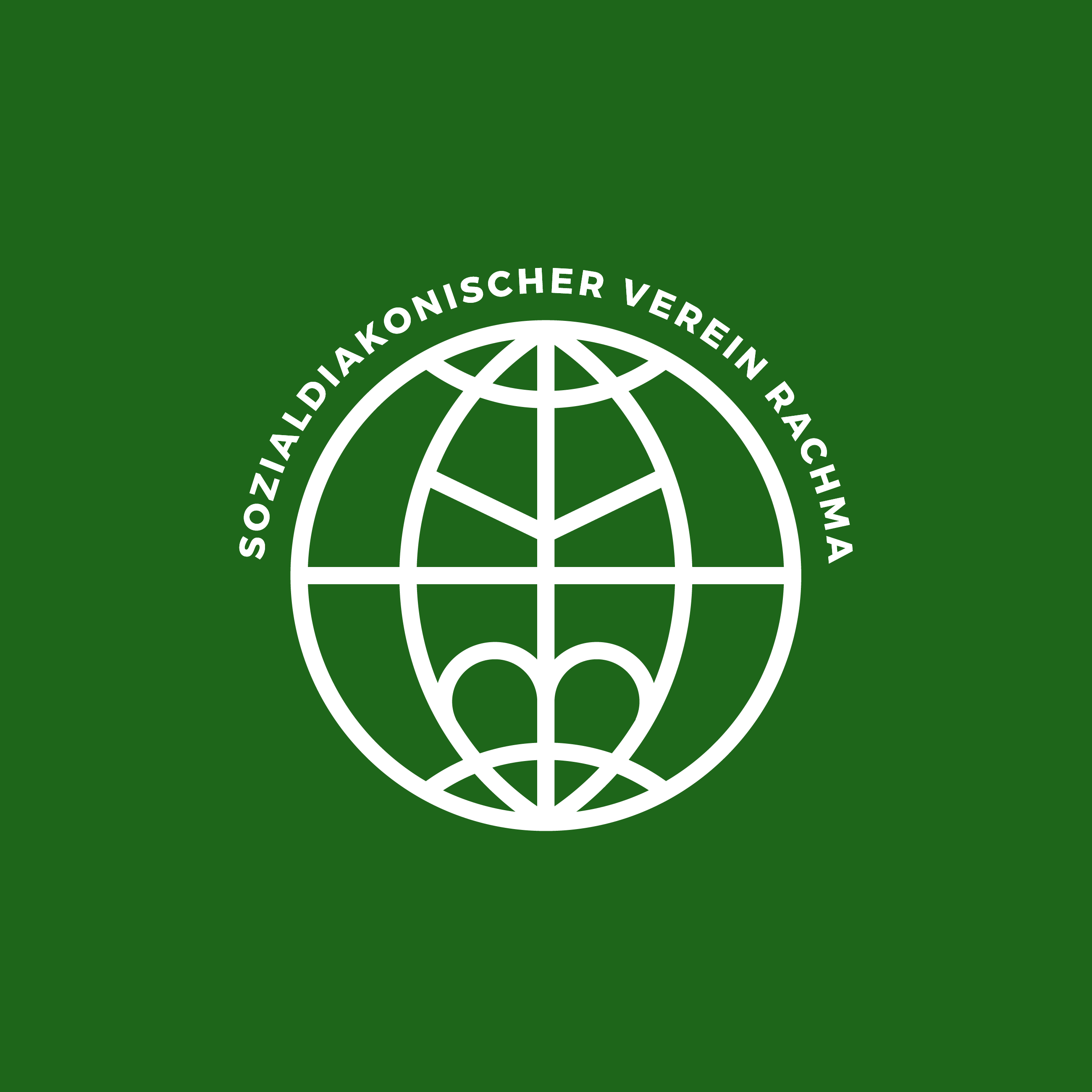 Sozial-diakonischer Verein Rachma Spiez
 
bestehende Vereinsstrukturen (Vorstand, Kassier … )
Steuerbefreiung
15. Jahrestreffen des Netzwerks Joint Future   spiez-solidar, Stefan Fink
Zielsetzung
spiez-solidar vermittelt private Wohnunterbringungen und generiert Spenden zur Existenzsicherung der Betroffenen


Stellen von Unterkunft mit Betreuung
Übernahme der 8.--/d Nothilfe ab 11.22 durch Kanton gedeckt
ev Unterstützung in Härtefällen
15. Jahrestreffen des Netzwerks Joint Future   spiez-solidar, Stefan Fink
Finanzen
Grobbudget:  20-30’000/J

Workshop Crowdfounding
Anfragen Fonds
Transparenz
15. Jahrestreffen des Netzwerks Joint Future   spiez-solidar, Stefan Fink
Öffentlichkeitsarbeit
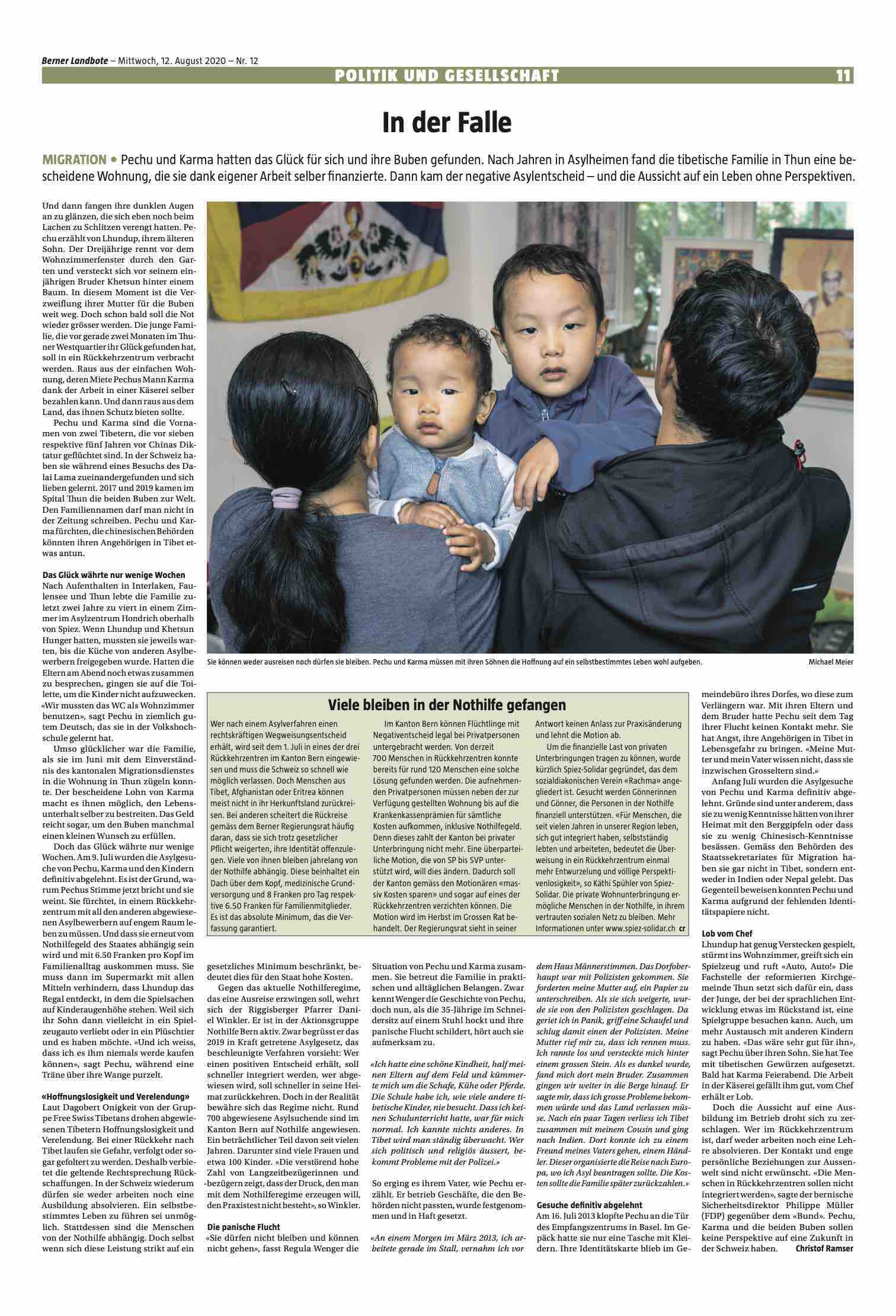 Berner Landbote
Mittwoch 12.8.2020
15. Jahrestreffen des Netzwerks Joint Future   spiez-solidar, Stefan Fink
Vernetzung
andere Hilfsorganisationen
Ortskirchen
Behörden, Politik
15. Jahrestreffen des Netzwerks Joint Future   spiez-solidar, Stefan Fink
Betreute
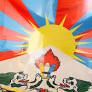 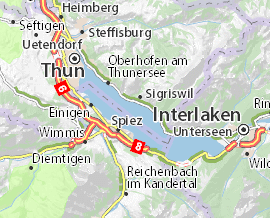 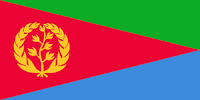 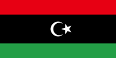 7.2020-8.2021
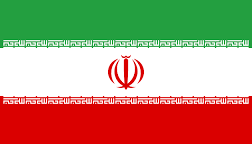 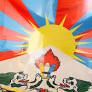 11.20 untergetaucht
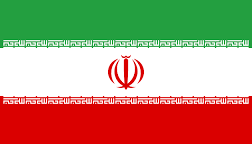 15. Jahrestreffen des Netzwerks Joint Future   spiez-solidar, Stefan Fink
Betreuung
primär: Gastfamilie, betreuende Kontaktperson
jährlicher Austausch Gastfamilien 

Unterstützung bei gesundheitlichen Problemen
15. Jahrestreffen des Netzwerks Joint Future   spiez-solidar, Stefan Fink
Highlights
Geburten von Kindern
Grosse Unterstützung von Stiftungen, Spendern, Organisationen 
Zusammenarbeit Gemeinde: pragmatische Lösungen: Tischlein Deck Dich,
                                                     Kulturlegi
Zusammenarbeit andere Hilfsorganisationen
15. Jahrestreffen des Netzwerks Joint Future   spiez-solidar, Stefan Fink
Highlights
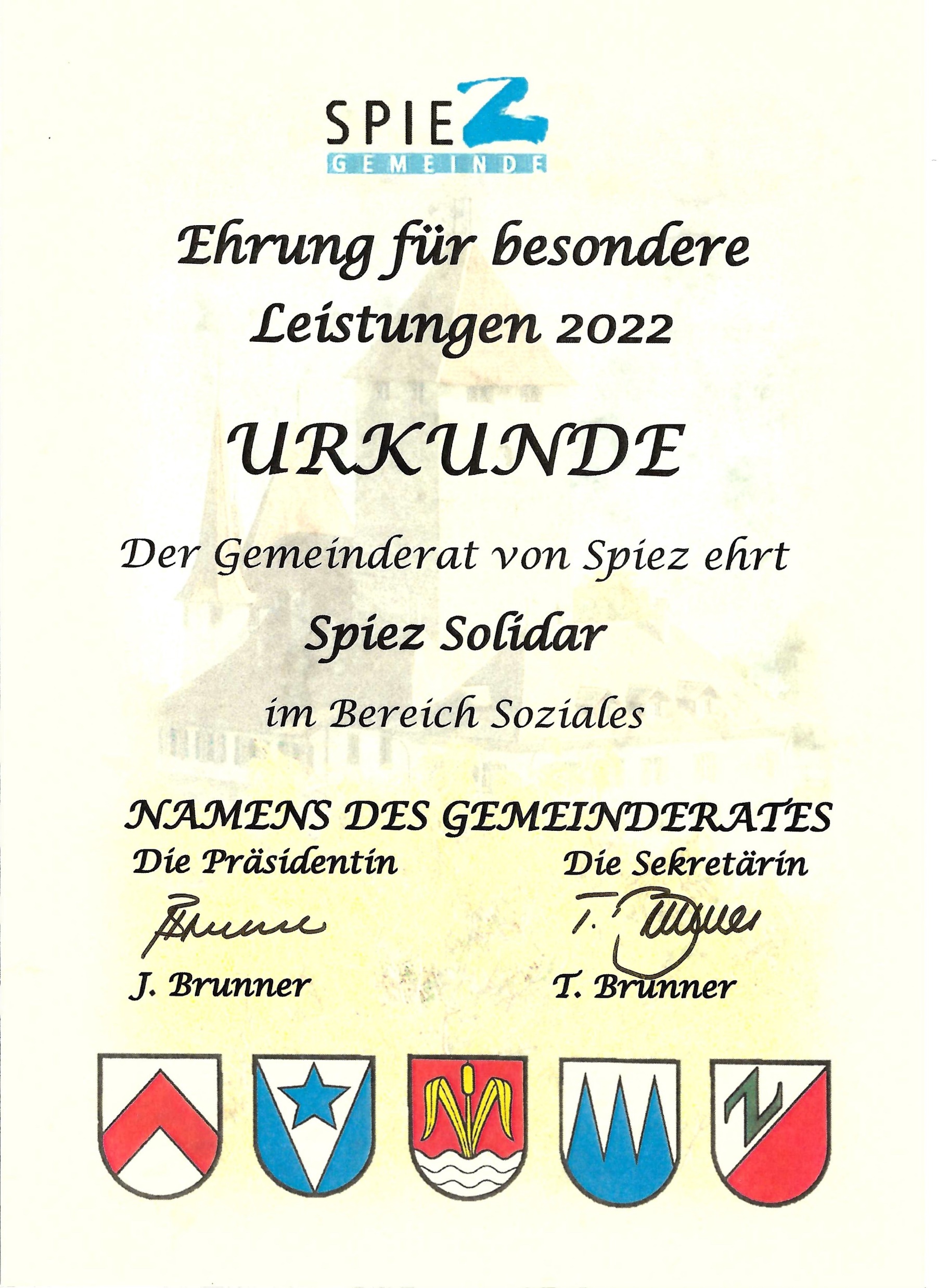 Ehrung Gemeinde Spiez  5.September 2020
15. Jahrestreffen des Netzwerks Joint Future   spiez-solidar, Stefan Fink
Dämpfer
Juristische Probleme Kindsanerkennung
Eintritt in Rückkehrzentrum
Untertauchen
Strafverfahren
Verschärfung Zulassung Privatunterkunft
Härtefallgesuche
Finden weiterer Unterkünfte
15. Jahrestreffen des Netzwerks Joint Future   spiez-solidar, Stefan Fink
Hoffnungen in die Zukunft
Motion Nationalrat  Marianne Streiff EVP
Ausserordentliche humanitäre Aktion für Nothilfe beziehende Personen aus altrechtlichen Asylverfahren 
Der Bundesrat wird beauftragt, eine einmalige Möglichkeit zur aufenthaltsrechtlichen Regularisierung für Personen aus dem altrechtlichen Verfahren mit klaren und objektiven Kriterien zu schaffen.
- vom Bundesrat zur Ablehnung empfohlen
- 16.3.23 Annahme durch Nationalrat
- Entscheid durch Ständerat ausstehend

zunehmender politischer Druck Kanton/Bund
15. Jahrestreffen des Netzwerks Joint Future   spiez-solidar, Stefan Fink
Bedenken für die Zukunft
Verschärfung der Umsetzung der Asylgesetzgebung
Wahlkampf Nationalrat
15. Jahrestreffen des Netzwerks Joint Future   spiez-solidar, Stefan Fink
Fazit
Team mit Zeit und Vernetzung
Transparenz in finanziellen Angelegenheiten
Vernetzung mit andern Organisationen, Kirchen, Politik
Freude an der Arbeit, Durchhaltewille
Resilienz
15. Jahrestreffen des Netzwerks Joint Future   spiez-solidar, Stefan Fink
Danke für die Aufmerksamkeit
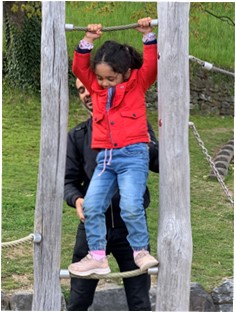 15. Jahrestreffen des Netzwerks Joint Future   spiez-solidar, Stefan Fink